Грумент Тетяна Володимирівна, учитель хімії та біології Немішаївської ЗОШ І-ІІІ ступенів №1, учитель-методист, відмінник освіти України. Педагогічний стаж 27 років
Грумент Т.В.
Підвищення ефективності навчання через реалізацію компетентнісного підходу при викладання природничих дисциплін (хімії та біології)
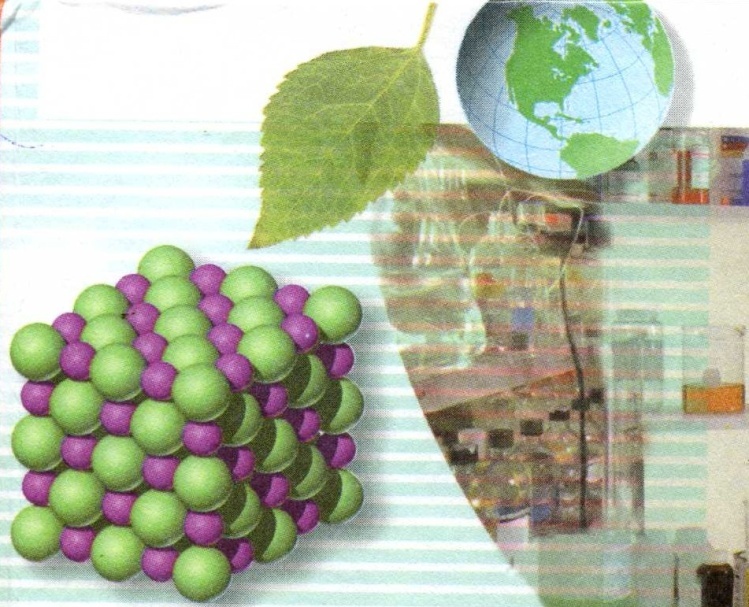 Грумент Т.В.
Провідна педагогічна ідея
Формування в учнів якісно нових знань, які характеризуються вищим рівнем   осмислення,  динамічністю застосування  в  нових   життєвих ситуаціях, підвищенням їх дієвості 
   і системності, здатності швидко реагувати на запити часу
Грумент Т.В.
Мета діяльності
Формування:
ключових компетенцій  та пізнавальних інтересів учнів;
уміння вибудовувати гармонійні стосунки з довкіллям та самоутверджуватися у різних соціальних сферах;
навичок різнобічного, нетрадиційного, практичного застосування набутих знань
Створення :
комфортного психологічного клімату для учнів і вчителів у процесі навчання
Грумент Т.В.
Компетентність - поінформованість, обізнаність, авторитетність
Компетентність
Знання
Глибокі, систематичні, поліфункціональні
Діяльність
Використання знань в нестандартних ситуаціях
Особисті якості
Мотивація діяльності
Грумент Т.В.
Компетентнісний підхід на уроках хімії та біології передбачає
уміння учнів бачити та застосовувати знання з хімії та біології в реальному житті; 
уміння будувати та досліджувати хімічну та біологічну модель;
інтерпретувати отримані результати;
проводити досліди й експерименти з хімічними та біологічними явищами та процесами;
розв’язувати теоретичні та прикладні проблеми, пов’язані з реальними ситуаціями в житті
	Компетентнісний підхід – це відповідь на вимоги часу, це орієнтир національної системи освіти
Грумент Т.В.
Шляхи реалізації компетентнісного підходу на уроках хімії та біології
постановка експерименту (зацікавленість через здивування);
задачі з практичним змістом;
зв'язок хімії та біології з життям;
інтерактивні методи та нетрадиційні уроки;
метод проектів;
застосування ІКТ
Грумент Т.В.
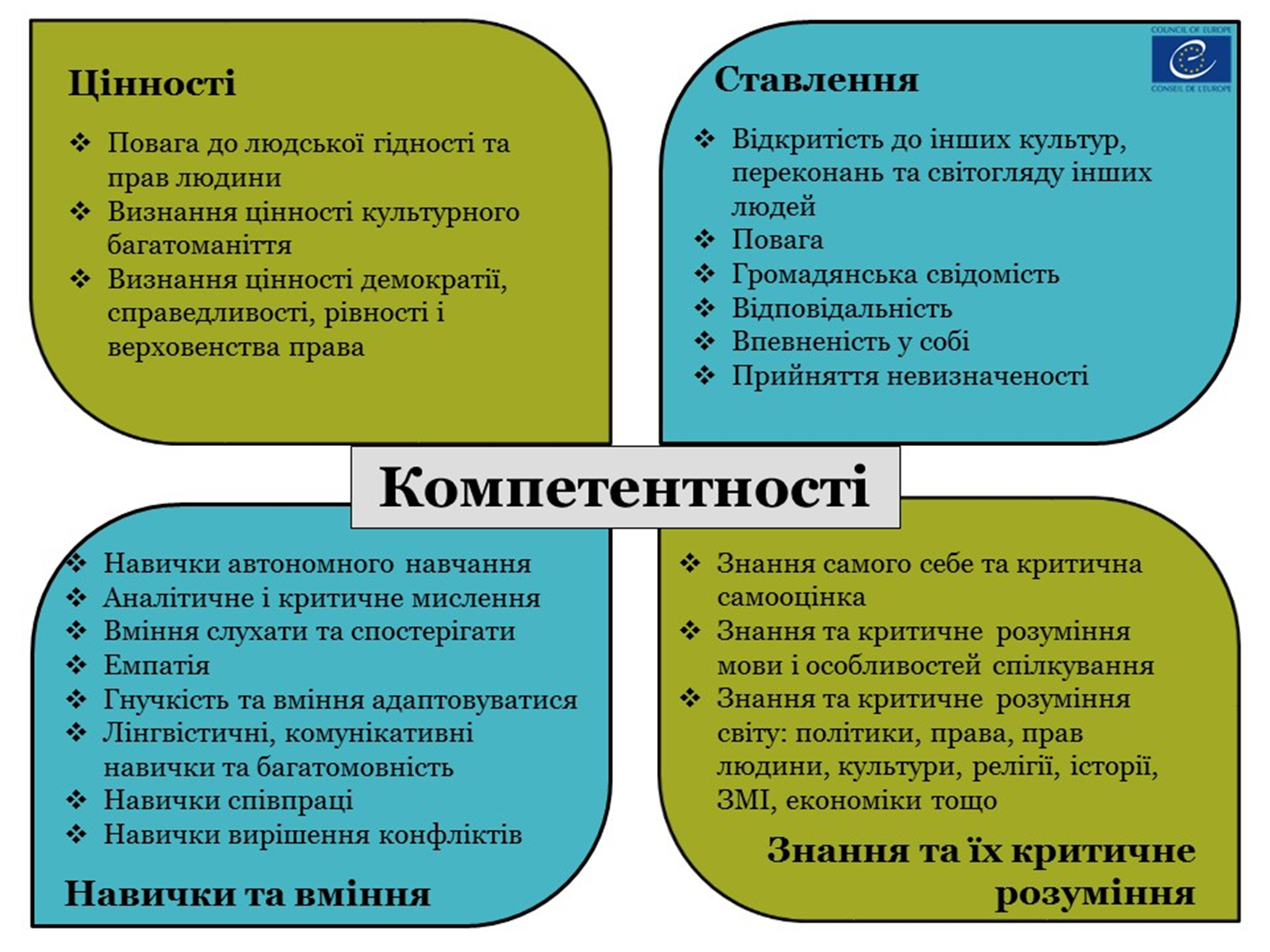 Ключові теми з ОДГ/ОПЛ
Ідентичність
Різноманітність і плюралізм
Відповідальність
Конфлікт
Правила і закони
Уряд і політика
Рівноправність
Свобода
Медіа
Формування предметних і ключових компетентностей
Гуманізація навчального процесу
Формування розумових умінь і критичного мислення
Розвиток творчих здібностей
Компетентнісне навчання
Активні
Інтерактивні
Моделі навчання
Грумент Т.В.
Теоретичні знання 
Практичне     застосування
Професійна компетентність
(“Що робити?”)
Методична компетентність
(“Як працювати?”)
Соціальна компетентність
( “З ким працювати?”)
Ділова компетентність
Здатність самостійно розв’язувати проблеми
Здатність організовувати свою роботу
Особистісна компетентність
(“Чому я можу це робити?”)
Здатність до ефективної взаємодії і конструктивного спілкування
Реальна самооцінка
Відповідальність
Здатність до соціальної адаптації
Саморозвиток
Грумент Т.В.
Кроссенс хімічний
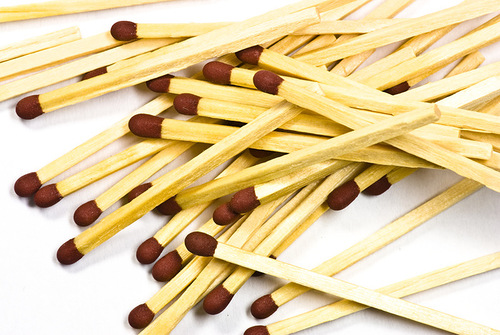 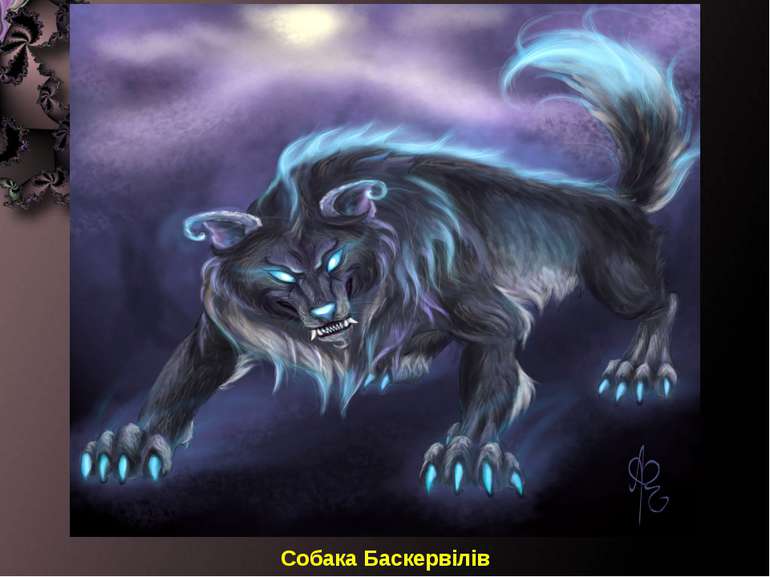 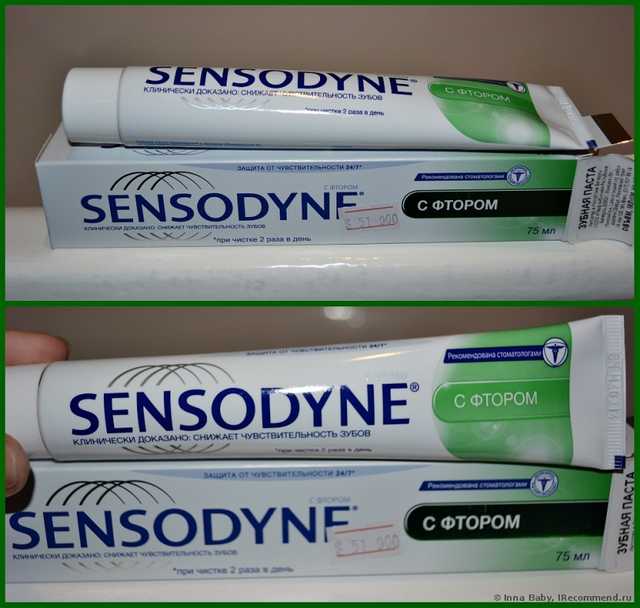 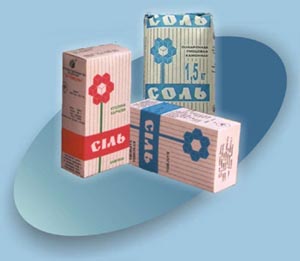 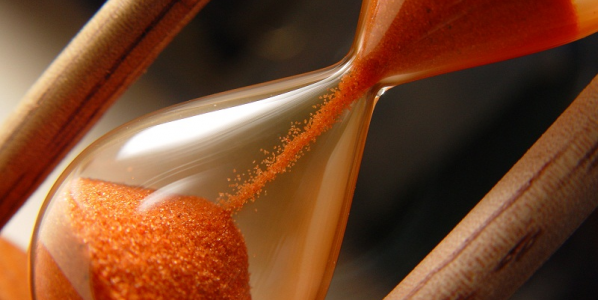 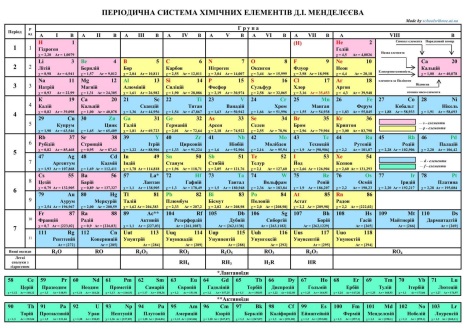 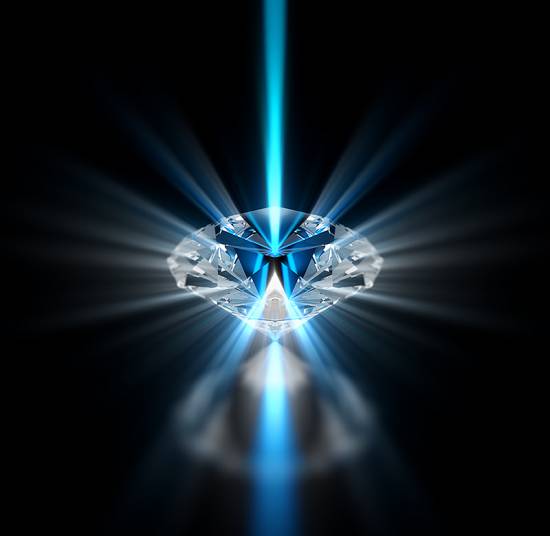 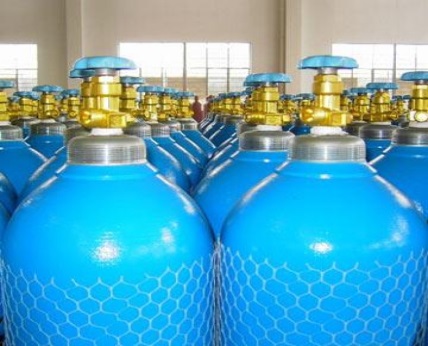 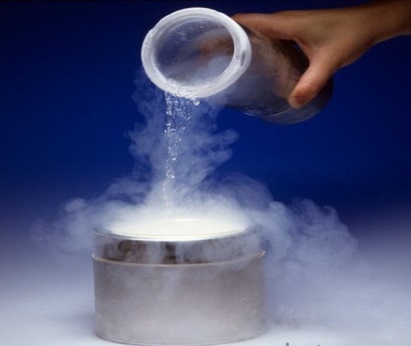 Грумент Т.В.
Результати зрізів знань учнів 6-х класів з біології, проведених у 2016-2017 навчальному році, %
Результати зрізів знань учнів 7-х класів з біології проведених у 2016-2017 навчальному році, %
Грумент Т.В.
Робота з обдарованими дітьми
Грумент Т.В.
Робота з обдарованими дітьми
Грумент Т.В.
Робота з обдарованими дітьми
2011-2018 – координатор Міжнародного інтерактивного природничого конкурсу “Колосок”; 
2017-2018 – залучення учнів 7-11 класів до участі у Мультитесті 2017 “Хімія”
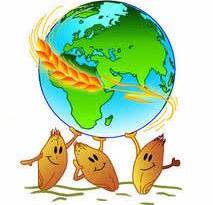 Грумент Т.В.
Публікації у фахових виданнях
Грумент Т.В.
Публікації у фахових виданнях
Грумент Т.В.
Збірники завдань, програми факультативних курсів
Біологічно активні речовини (програма факультативного           курсу для 10 (11) класів), 2014. Виставка-презентація «Іноватика в сучасній освіті –2014»;
Хімія та здоров’я (збірник задач), 2014. VІ Міжнародна виставка «Сучасні заклади освіти – 2015»
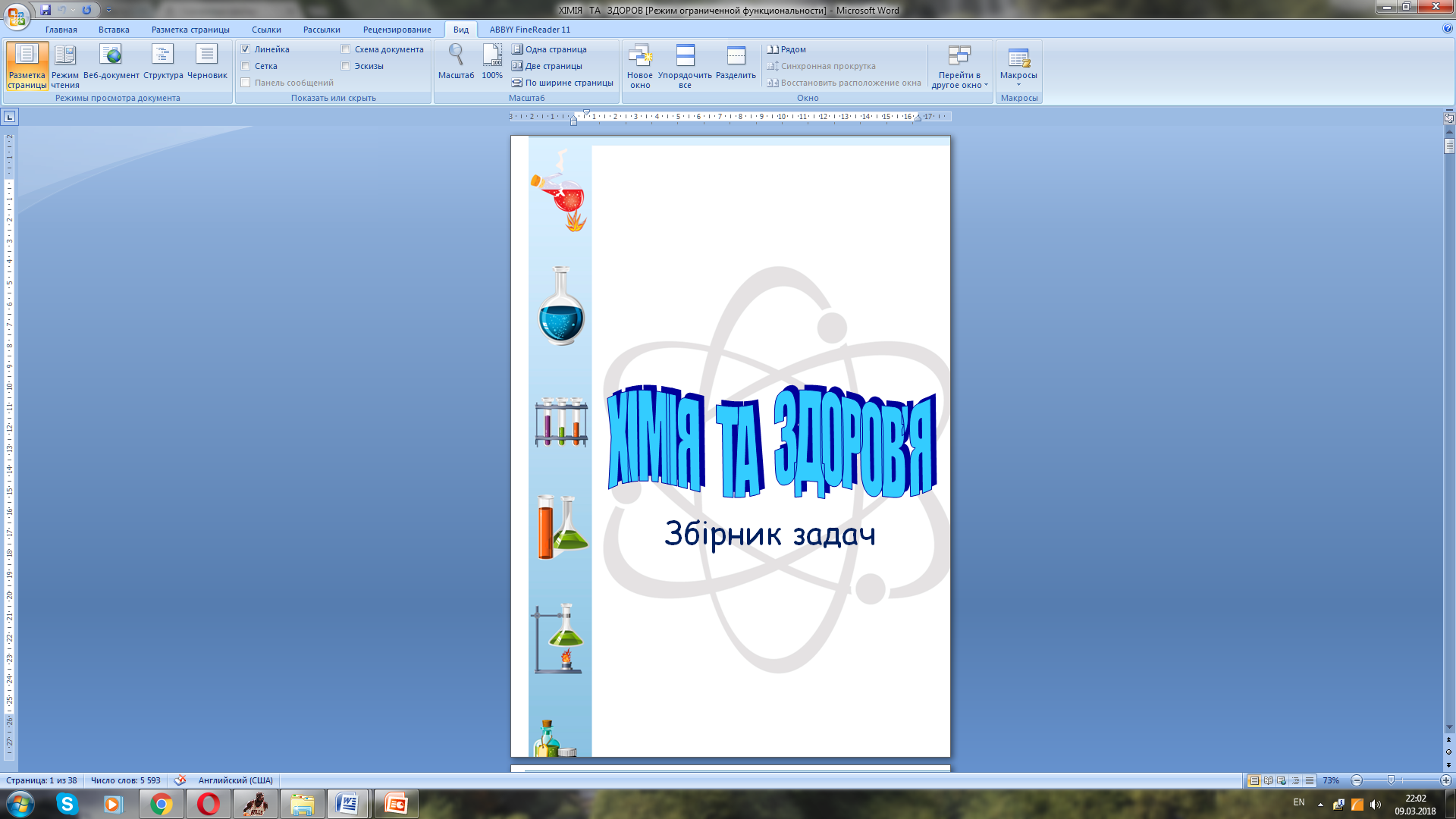 Грумент Т.В.
Збірники завдань, програми факультативних курсів
Хімія у повсякденному житті (збірник вправ, задач, корисних порад), 2015. VІІ Міжнародна виставка «Сучасні заклади освіти – 2016»;
Хімія 7. Збірник самостійних та контрольних робіт. 2017.  ІХ Міжнародна виставка «Сучасні заклади освіти – 2018»
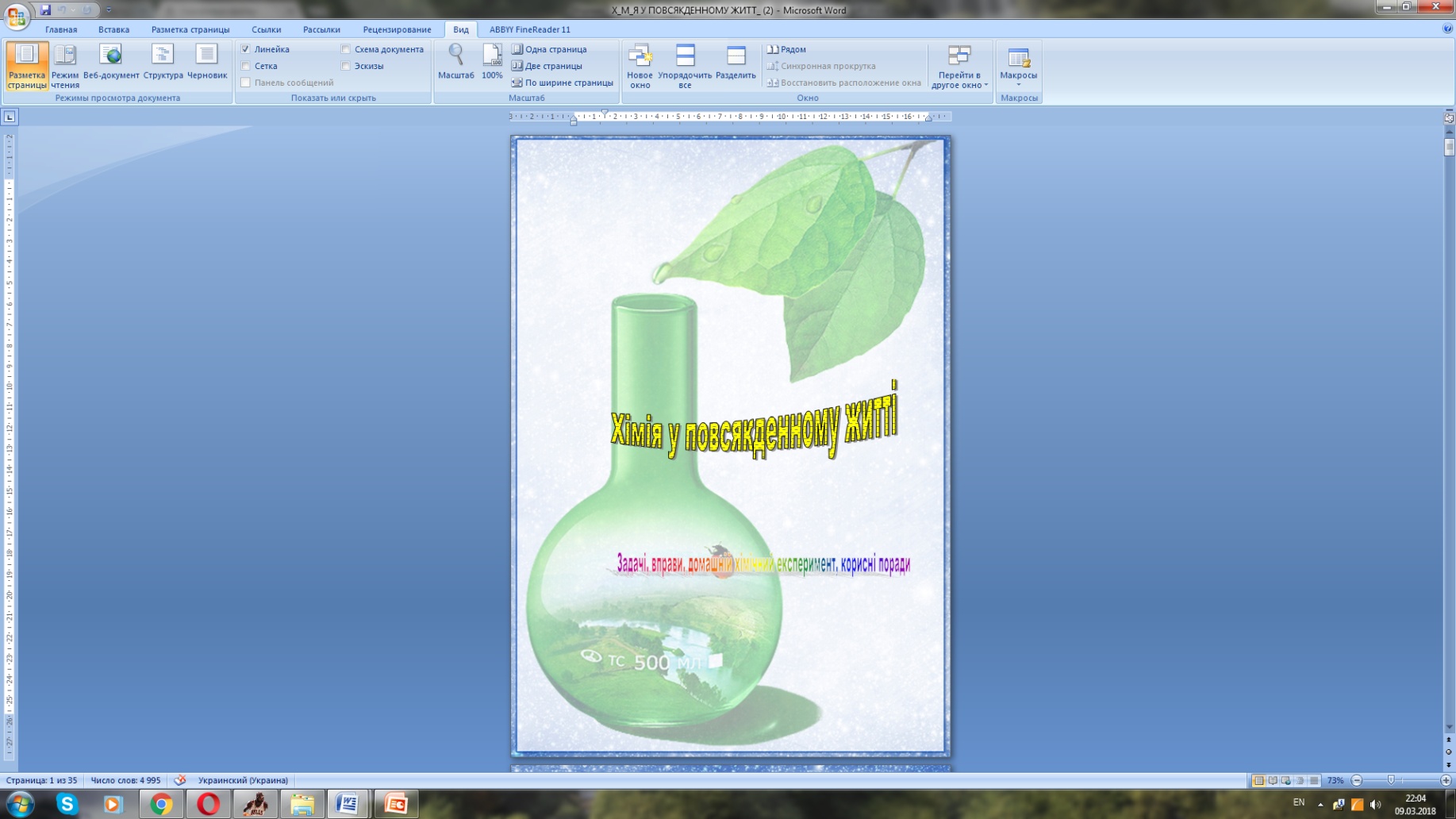 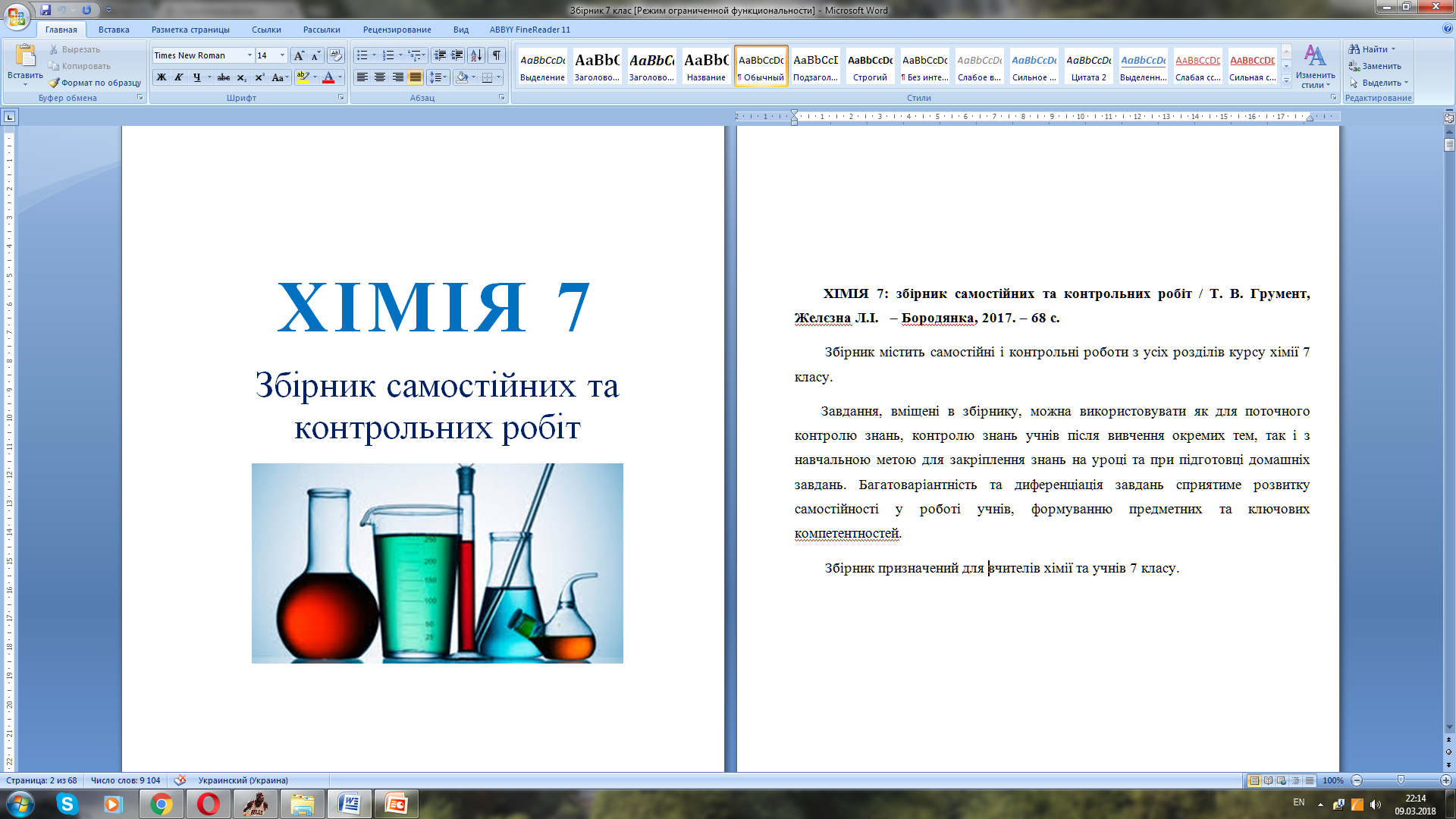 Грумент Т.В.
Просвітницька та громадська робота
2013-2018 – голова РМО учителів хімії, біології та основ здоров'я;
27.08.2014 – пленарне засідання до нового навчального року. Тема виступу «Проблеми при викладанні хімії та шляхи їх вирішення»;
13.12.2016 – майстер-клас в КВНЗ КОР «АНО» на тему «Реалізація компетентнісного підходу в процесі контролю та оцінюванні навчальних досягнень учнів при викладанні природничих дисциплін»
Грумент Т.В.
Просвітницька та громадська робота
2013-2018 – член журі ІІ етапу Всеукраїнської учнівської олімпіади з хімії;
2013-2018 – член журі ІІІ етапу Всеукраїнської учнівської олімпіади з хімії;
2015-2016 – член журі обласного конкурсу “Вчитель року” в номінації “Хімія”
Грумент Т.В.
Позакласна робота
18.03.2015 – виховний захід до Всесвітнього Дня водних ресурсів для 8-11 класів. Тема заходу «Вода для життя»;
22.03.2016 – виховний захід до Всесвітнього Дня Землі для 5-7 класів. Тема заходу «Врятуймо планету Земля!»;
20.03-24.03.2017 – тиждень екології (разом з вчителем біології). Акція «Збери макулатуру – збережи дерево»
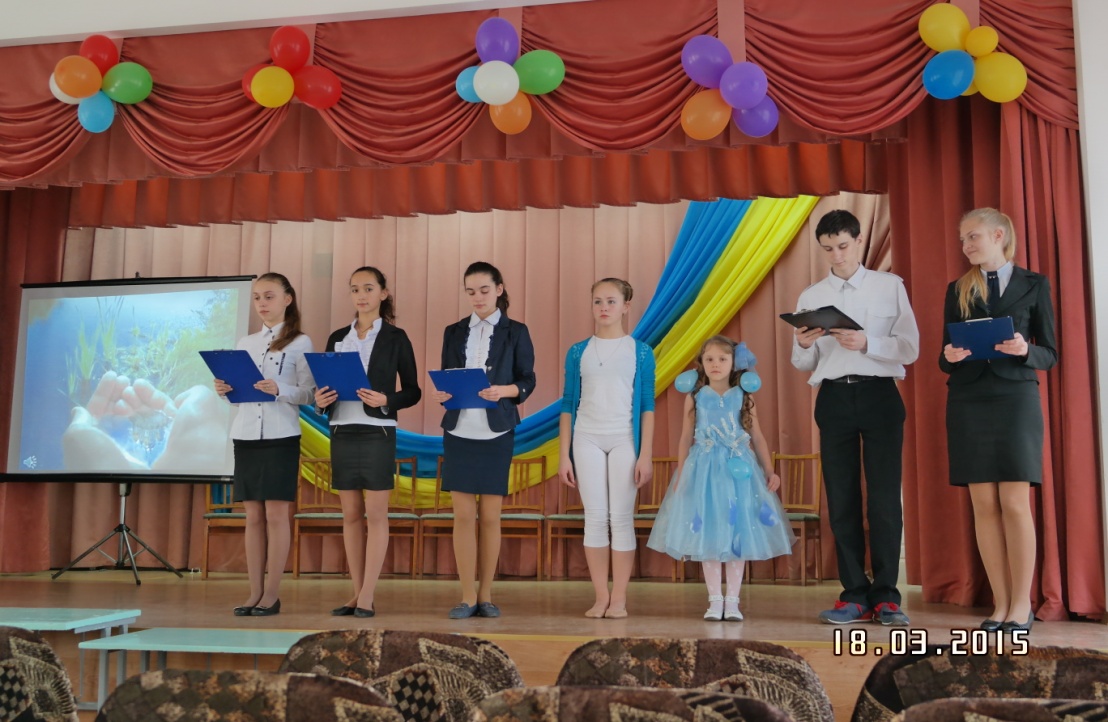 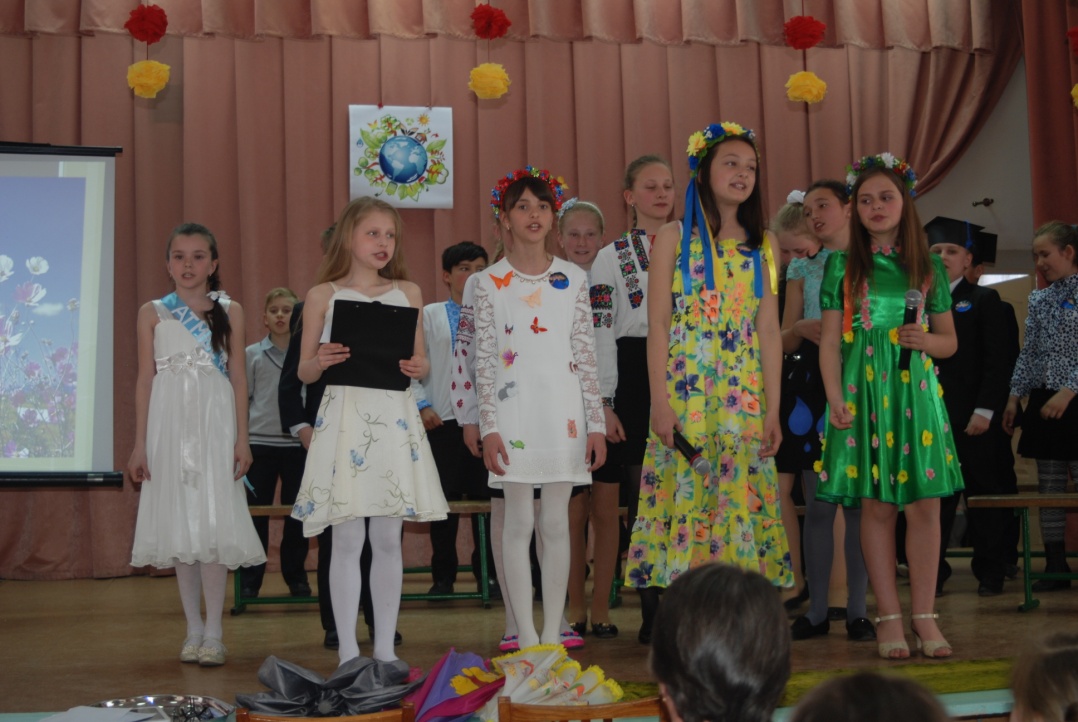 Грумент Т.В.
Позакласна робота
2016 рік – екскурсія до музею популярної науки і техніки Експериментаніум, м. Київ;
2016 рік – екскурсія до Океанаріуму, м. Київ;
2017 рік – екскурсія до Національного науково-природничого музею, м. Київ
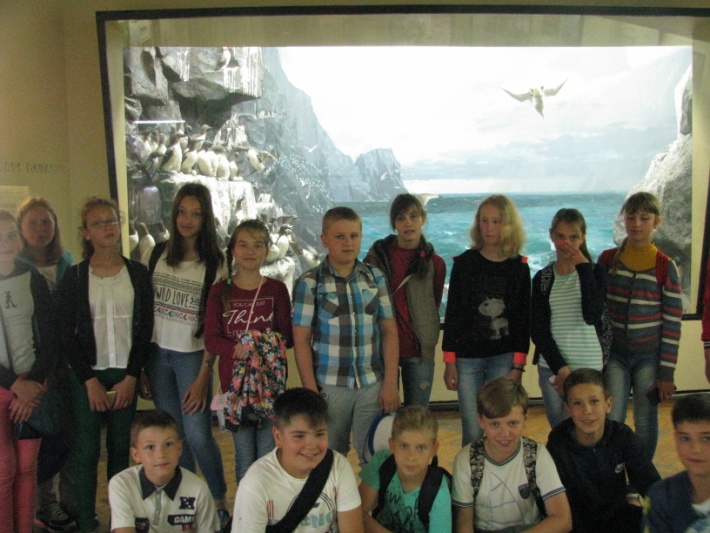 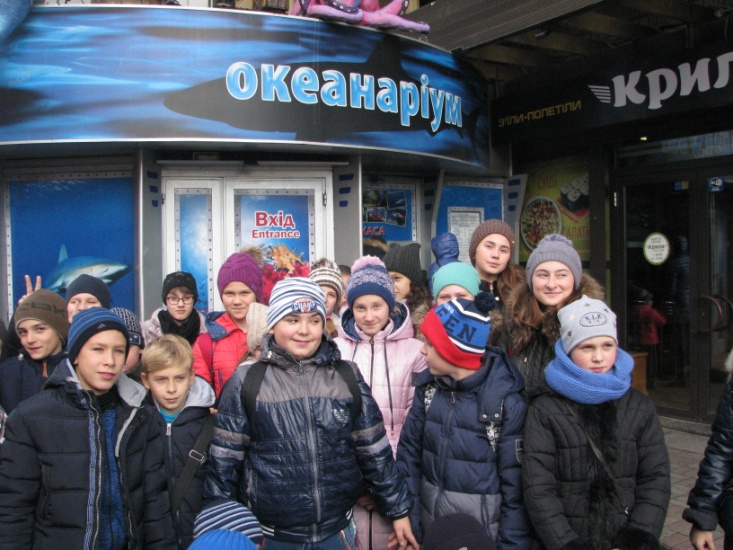 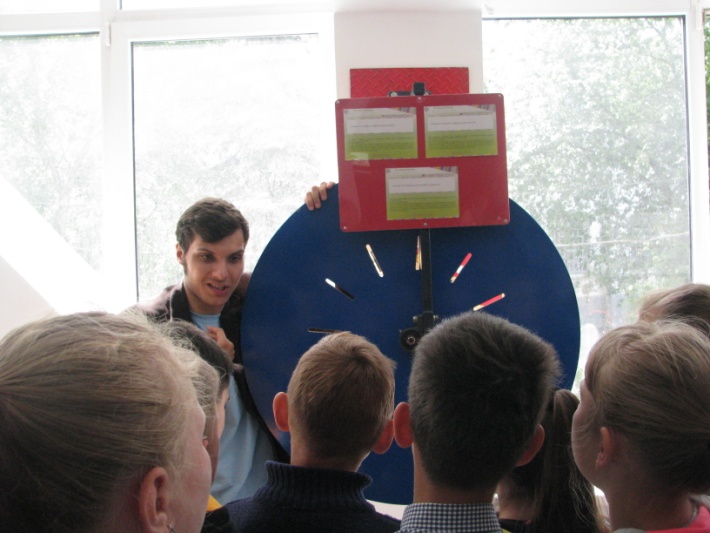 Грумент Т.В.
Самоосвіта
11.10.2016 – 02.03.2017 – курсова перепідготовка, КВНЗ КОР “Академія неперервної освіти”;
25.02.2018 – отримання сертифікату про завершення курсу “Біологія. Рослини, гриби та лишайники”. Освітня платформа EdEra;
05.03.2018 – отримання сертифікату про завершення курсу “Критичне мислення для освітян”. Освітня платформа Prometheus
Грумент Т.В.
Результат компетентнісного навчання
оволодіння ключовими компетентностями;
вміння розв'язувати проблеми, що виникли в конкретних ситуаціях за допомогою отриманих знань та набутих умінь і навичок;
формування духовного світу;
прагнення до успіху та самореалізації
Грумент Т.В.